A Vatikáni politika elemei az I. világháború után: enciklikák és kollégiumok
Birher Nándor
Személyes kérdések – kutatási program
100 YEARS OF TREATY OF TRIANON – DIPLOMACY, STATE AND LAW ON THE TURN OF THE CENTURY
Mit kezdjen egy magyar egy szlovák szervezésű Trianon konferenciával, kutatással?
Mit kezdjek én egyházjogászként, a jog-erkölcs-vallás normarendjeinek kutatója Trianonnal?
Személyes ügy
Pannonhalma: a „rövid XX. század utolsó generációja vagytok” (érettségi rendszerváltáskor) – a sorsunk Trianonnál kezdődött…
1991-1996 Collegium Germanicum et Hungaricum (kollégiumok szerepe)
1998-2000 Közép-európai Kulturális Intézet (Módos Péter), igazgatóhelyettes (több mint meteorológia)
2010-től „Béke gondolata Ábrahám örököseinél” (Barankovics Akadémia) – Castelnuovo di Sagrado
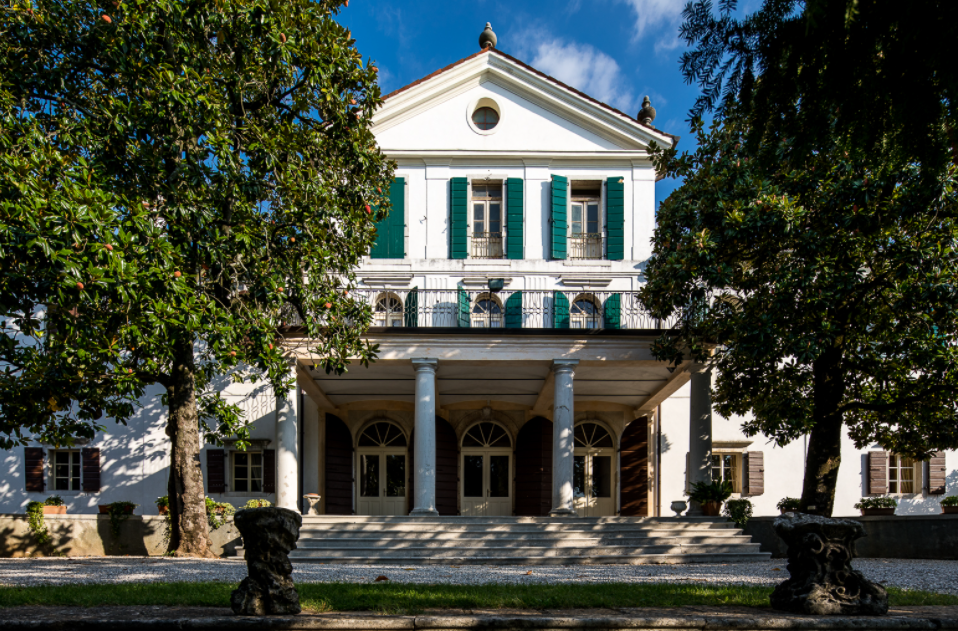 Doberdo – Visintini – KUKhttp://jesz.ajk.elte.hu/2019_1.pdf
Szempontjaim:
Közép-Európa erős identitása, amelyik a konfliktusaiból tovább erősödik
Közép-Európa identitásának egyik jelentős pillére a vallásosság és a szekularizáció (cseh-szlovák-magyar-vatikáni relációk)
A vallásosság szempontjai megjelennek a diplomáciában és a hálózatosodásban (konkordátumok, enciklikák, kollégiumok)
Az egyházjog (CIC’17) és a „véletlen” szerepe – Serédi Jusztinián
Futárjelentés a „Monarchia utolsó mohikánjától” Csiszárik János (1924. július 8–16 - XI. Piusz)
Csiszárik János
(Vörösklastrom, Szepes vm Červený Kláštor., 1860. nov. 16.-Bp., 1936. jan. 2.): választott püspök. - Kassán és Bécsben tanult, 1882. VII: Kisszebenben hitokt., 1883. IV. 15: pappá szent. Kp., majd az Augustineumban képezte tovább magát, ahol 1885: teol. dr. Hazatérve a kassai szem. teol-tanára és tanulm. felügy-je. 1893: sztszéki tan., az orsolyiták leánynev. int-ének ném-tanára és udvari kp. 1906. III: az osztr-m. nagykövetség egyhjogi tanácsosának titkára Rómában, 1907: p. kamarás, 1909: a követség egyhjogi tanácsosa, 1910: p. prel. és 1911. XI. 18: veszprémi knk. A fölajánlott eperjesi g.k. ppséget elhárította. 1917. XI. 25: almisi vál. pp. 1916-18: Bécsben a közös külügymin-ban dolgozott. Egyhpol. tárgyalások résztvevője No-ban, Lengyo-ban és Töröko-ban. 1920: pápai, 1922: segesdi főesp. 1920: a m. kir. külügymin. szolg-ába lépett, 1920: Hollandiában és No-ban, 1923: Lengyo-ban tárgyalt. 1928: kiküldött a New York-i m. kat-ok Szt István tp-ának fölsztelésén; ekkor több mint 50 m. kat. egyhközs-et látogatott meg az USA-ban. 1929: rk. követ és meghatalmazott min. 1932. IV: nyugalomba vonult. - M: Az üdv ósz-i történelme középisk. és tanítóképzőint. használatra. Kassa, 1890. - Szt beszéd Szt István Mo. első ap. kir-ának ünnepén... Veszprém, 1899. 88
Eddigi rész-eredmények
1, A tanulmány rövid bevezetést ad arról, hogy a vatikáni diplomácia miként kapcsolódott be a Közép-európai térségünket érintő politikai vitákba. Munkánkban kitérünk a személyes kapcsolati rendszerek fontosságára, felvillantva a Rómában működő papképző kollégiumok szerepét. Konkrét példaként pedig a román konkordátum létrejöttét elemezzük röviden.
2, Az egyházjog és az egyházi diplomácia kárenyhítési törekvései Trianon idején
Tanulmányunkból látható, hogy a Trianoni békeszerződés okozta mesterséges káosz orvoslására nem volt elég néhány esztendő. A megoldások vagy meg sem születtek, vagy csak átmenetiek voltak. 
A kivárás talán jó taktikának tűnhetett (Bécsi döntés), azonban a helyzet valójában csak egyre rosszabbá vált a térségben, egészen a rendszerváltásig. 
Most jutott el a térségünk oda, hogy a megoldás lehetőségét újra gondolja. Ebben a megoldásban egészen biztosan nagy szerepe lehet a közös keresztény múltnak ugyanúgy, mint a közép-európai kultúrának, és az egységesülő jogi környezetnek. A tanulmány kitér a katolikus egyház és a katolikus egyházjog szabályozási kísérleteire, amelyekkel megpróbálták a szétszabdalt területek békéjét megőrizni. Nagyvonalakban felvázoljuk azokat a kapcsolati rendszereket is, amelyek a Vatikánt és Közép-Európát összekötötték.
CIC, Serédi, konkordátumok, diplomácia
3,  Csiszárik futárjelentés elemzése (kiadatlan szöveg)
A személyes kapcsolatok tételes számbavétele és hatásuk elemzése
Célok:
Létezik egy (eddig figyelmen kívül hagyott?) közös múlt
Mi az a Közép-európa?
Trianon el tudta-e pusztítani ezt az identitást?
Van-e a közös múltnak, erkölcsnek, vallásnak sajátos megtartó ereje felénk?
Mik azok a kapcsolati hálók, amelyek összetartanak minket?
Sikerül-e együtt (gazdasági) sikereket elérni?
Létezik? Elmélet és
"Közép-Európa nem földrajzi fogalom" - írja Milosz. 
"Közép-Európa nem egy állam - szögezi le Kundera -, hanem kultúra, sors. Határai képzeletbeliek." (A Nyugat elrablása, avagy Közép-Európa tragédiája, 1984) 
Vagyis - ahogy Timothy Garton Ash egyszerűen nevén nevezi - "szellemi királyság".
"Közép-Európa" egy eszme – a közös érték eszméje. 
Közép-Európa utópia, szellemi útkeresés, a változás állandósága.
https://epa.oszk.hu/00000/00012/00008/33toru.htm
A közép-európai álom nem tömegkulturális jelenség, inkább romantikus és szubverzív. Közép-Európának már a fogalma is átíveli és kétségbe vonja a tömbhatárokat. 
Közép-Európa mint feladat továbbra is fennáll, ezeréves feladatok nem szoktak nyomtalanul elenyészni. Hogyan tanulnak meg tisztességesen együtt élni az egymással összekeveredve élő népek? Adva van a sokféleség; ha valóságtisztelőek vagyunk, akkor tiszteljük ezt a sokféleségünket. A közép-európai kultúrában kinyújtóznunk természetes bővülési kör. Minél jobban ismerjük egymást, szomszédainkat, annál inkább vagyunk közép-európaiak; nem annyira a születés, mint inkább a tanulás révén. Aki nem akarja megismerni szomszédait, az kulturálisan elgyengül. Minél inkább megszabadulunk a kisebbségtudatunktól, annál inkább rácsodálkozhatunk egymásra. 
Azokban a pillanatokban voltunk erősek, amikor szövetkeztünk, és tanulni mentünk egymáshoz. Közép-európai mivoltunkat a kultúráinkban rejlő életstratégiák hasonlóságai és különbségei írják körül. (…) Közép-európainak lenni annyit jelent, hogy megneveljük, féken tartjuk nacionalizmusunkat, 
Közép-európai stratégia? A megértés stratégiája. Minél jobban észrevesszük, hogy tulajdonképpen milyen érdekesek ezek a közép-európai szomszédok, annál érdekesebbek leszünk mi magunk is. KözépEurópa annyiban lesz, amennyiben kérdés lesz önmagának. Vonzódó érdeklődés a Duna-medence népeinek sokféle boldogulása és boldogtalansága iránt. Ki hogy egyensúlyozik Kelet és Nyugat között. A közép-európai irodalom: kelet–nyugati vagy nyugat– keleti irodalom. Bennünk van az a keleti, amit elemzünk. Bennünk van az a nyugati, aki elemez. Keleti felünkkel csúfoljuk a nyugati felünket és természetesen megfordítva. 
(…) Kelet-Európa és Nyugat-Európa geopolitikai realitásával szemben Közép-Európa csak úgy létezik, mint egy kultúrpolitikai ellenhipotézis. … Közép-európainak lenni arányérzéket jelent az ellentétek ütközésének kezelésében, esztétikai érzékenységet a bonyolultra és a szemléletmódok többnyelvűségét. Megérteni a halálos ellenségeket, ez a megértés stratégiája. 
In: Konrád György: Európa köldökén. Magvető, Budapest, 1990.
Gyakorlat
Peter Handke: Közép-Európa csak az időjárás kérdése, vagyis pusztán „meteorológiai fogalom”
Ahogyan Czesław Milosz megállapítja: „A közép-európai irodalmak legszembetűnőbb sajátossága a történelem állandó jelenléte”
Közép-Európa mai politikai realitása a még mindig tartó balkáni háborúk valósága. Emiatt a felmérhetetlen tragédia miatt hiányzik a közös nyelv, és tűnik úgy, hogy mindannyian csak hülyeségeket beszélünk. Márpedig a kultúra politika, és a politika kultúra, ám olyan rendkívül finom áttételekkel, amelyeket ma sokkal nehezebb meghatározni és gyakorolni, mint valaha. (Esterházy Péter, https://www.europaiutas.hu/europaiutas/20021/9.htm)
Közép-európa országai nem tartoznak a Nyugathoz, és számos differentia specificát mutatnak fel a Kelettel szemben is – noha az elmúlt század második felében Közép-Európa politikailag teljesen betagozódott a szovjet-orosz rendszerbe. 
Mindkét oldal egyaránt csábít romantikus kulturális és politikai utópiákkal, melyek azonban sokszor csak a közép, a köztesség zűrzavaros helyzetéből tekintve tűnnek oly vonzónak. Letisztult vonalakat ígérnek a töredékesség helyett és kiegyensúlyozottságot a bizonytalanság helyett. Oroszország felé a „szláv lélek” mítosza vonz és a pánszlávizmus eszméje, míg nyugat, „Európa” felé pedig a kulturális-gazdasági-politikai fejlődés vágya. 
Egészen másféle határok képződnek meg, ha pusztán földrajzilag szeretnénk kijelölni egy jókora területet a kontinens közepén, vagy ha történeti-kulturális szempontokat is érvényesíteni kívánunk (http://real.mtak.hu/18694/1/Berkes-Festschrift.pdf)
„Közép-Európa” kulturológiai szempontból legfeljebb már csak hivatkozás a közös európai családfára, melynek keleti leágazásai ugyanannak a gyökérnek a hajtásai, s a középkor, a vallás (a vallások), a reneszánsz, a barokk egyazon nedveiből táplálkoznak; „Közép-Európa” fogalma jelölheti továbbá azt a legitim kívánságot is, hogy ez a közös örökség elismertessék, tekintet nélkül a különbségekre vagy éppenséggel miattuk. Mert ezek a különbségek teszik sajátossá, ezek kölcsönöznek neki külön identitást az egyetemes európai entitás keretében.
Egy különleges időszak: „Trianon”
Az értékrendek szétzilálása:
Jog/erkölcs/vallás zűrzavaros időszaka
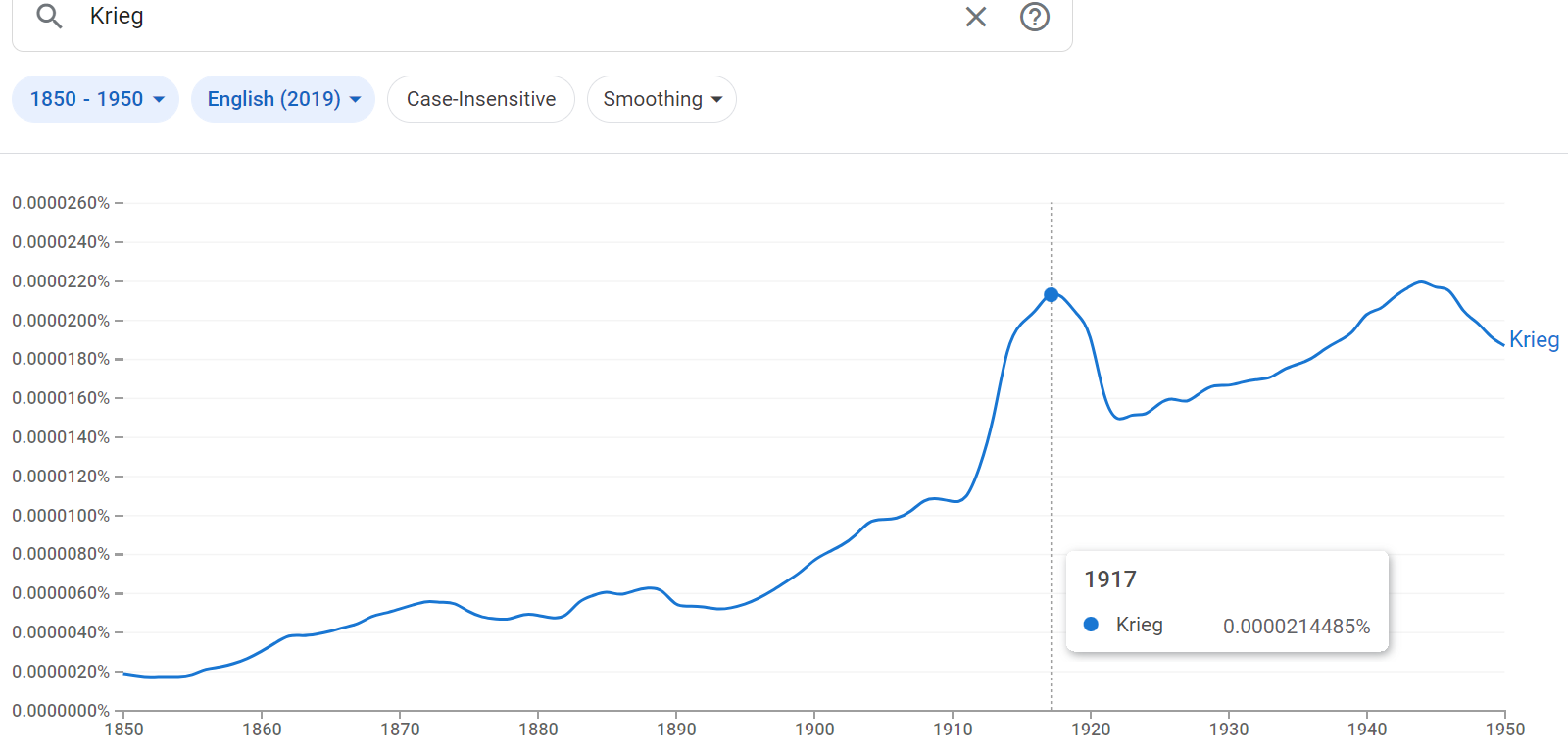 Vatikán és Monarchia
Az Osztrák-Magyar monarchia szétesése nem csak egy gazdasági nagyhatalom végét jelentette, hanem a térség sok színből álló, de toleráns, vallási egységének szétverését is. Különösen is hátrányos volt mindez a katolicizmus, és emiatt a vatikáni politika számára. A térség évszázadok alatt kialakult vatikáni diplomáciai hálózatainak helyét átvették - Csiszárik János vatikáni diplomata szerint -, az ügyvédek és az újságírók, így a helyzet kezelése, a béke megőrzése, nagy kihívást jelentett minden oldalról.
BERTALAN PÉTER, Csiszárik János – egy vatikáni diplomata naplója, Lymbus, MAGYARSÁGTUDOMÁNYI FORRÁSKÖZLEMÉNYEK 18. évfolyam, Budapest 2020, 777-806.
Azon azonban – folytatta Msgr. Canali – éppenséggel megbotránkoztam, amit most elmondok: Egy ízben egybegyült volt az egész diplomáciai testület, hogy a Bíbornok államtitkár úr elé járuljon. De jó, hogy magának nem kellett ott lennie, Msgr., néhány kiváló egyéniségtől eltekintve, teszem eltekintve az önök követétől, ki kifogástalan gentleman, rettenetes vegyes társaság ez. Hemzseg a journalisztáktól, ügyvédektől és nem egyéb nem igen gentlemanlike elemtől. És ez elé a társaság elé lépve, a bíbornok államtitkár gyönyörködve jelentette ki: Mit mondana Szent Péter, kit néhány szegény halász ember környezett, ha ezt a fényes gyülekezetet látná! A Vatikánban remegnek annál a gondolatnál, hogy a képviseletek száma megcsappanhat. 
És olykor készebbek érthetetlen áldozatokra is, csakhogy ez meg ne történjék. Franciaországon kívül Portugália és a Csehszlovák Köztársaság klasszikus példa erre. Minél vakmerőbbek a követek, annál többet érnek el. … Mire Canali így folytatta: a cseh követ Pallier, úgy mondják szabadkőműves. Az engedékenyeket itt könnyen negligálják. Az előkelőség nem igen alkalmas eredmények elérésére. Hiába dicsekedett egy társaságban az Önök követe, hogy ő a legszebb követ a Szentszék melletti képviseletben. A kevésbé előkelőek könnyebben boldogulnak. A cseh követ untalan a Vatikánban van, és nagyon gyakran keresi fel a congregátiós bíbornokokat.
Vatikáni megoldás…
A vatikáni politikát a két világháború közti időszakban jól jellemezték az akkor kiadott pápai enciklikák, körlevelek. A kiinduló pont a világ szenvedése, amelynek egyik oka Európa identitásválsága volt. A Vatikán helyesen azonosította, hogy a probléma globális, ideológiai jellegű társadalmi probléma, éppen ezért a megoldásnak is globálisnak kell lennie.  A megoldás pedig nem képzelhető el az egyházak aktív kooperációja nélkül.  Napjainkban javarészt még mindig aktuálisak és kulcsfontosságúak ezek a kérdések.
XI. Piusz, 1928-ban, megtapasztalva a világ békétlenségéből fakadó sok áldozatot, felhívta a figyelmet arra, hogy csak a közös vallási meggyőződés őrizheti meg a törékeny béke állapotát. A Mortalium animos című, az „igazi vallásegység elősegítéséről” szóló enciklikában így ír:  
„…megerősödjön és az emberi társadalom közös javára váljon az a testvéri viszony, amely minket, embereket az azonos származásnál és természetnél fogva egymással egyesít és összeköt. A nemzetek még nem élvezik teljesen a béke áldásait, sőt sok helyütt a régi és újabb meghasonlások lázadásokban és polgárharcokban törnek ki. Népeknek nyugalmát és boldogulását érintő igen számos ellentét másképen meg nem oldható, mint az államfők és a kormányok összhangzatos tárgyalásai és törekvései által. Könnyen érthető tehát, – annál is inkább, mert az emberiség egysége felől már nincsen véleményeltérés – miért kívánják mindig többen, hogy az általános emberi testvériség ösztönéből a különböző nemzetek napról-napra szorosabban összetartsanak. Ugyanazt a célt akarják elérni némelyek az Úr Krisztustól szerzett Új Törvény terén is. Ama tapasztalatuk alapján, hogy alig akad ember vallásos érzés nélkül, remélni merik s megvalósíthatónak tartják, hogy a különböző népek, bármennyire eltérő is a vallási fölfogásuk, egyes vallási tételekben – mint a lelki élet közös alapján – testvériesen egyetérthetnek.”
1921-ig XV. Benedek
Témánk szempontjából kiemelt jelentőségű, hogy a Quod iam diu és Paterno iam diu enciklikában külön szólt a pápa, az I. Világháború végén, Közép-európai népeiről és a békeszerződésről is. 
Hangsúlyozta ezekben a dokumentumokban, hogy a vágyott béke csak részben érkezett el, hiszen még komoly társadalmi és szociális feszültségek vannak az egyes országokban. 
Kiemelte, hogy a megoldáshoz a politikai cselekményeken túl igaz vallásosságra és a keresztény értelemben vett igazságosság megvalósítására is szükség van, mivel „a történelemben még nem látott súlyú döntéseket” kell meghozni. A pápa hangsúlyozza, hogy csak a keresztény szellemiség lehet az az alap, amelyik a népek közti egységet megteremti, ugyanúgy, mint a Római Birodalom bukását.
1922 – 1937 XI. Piusz
Ahogy azt már említettük, a pápai enciklikák első látásra a „soha meg nem fogadott” irodalom kategóriájába tartoztak. Valójában azonban olyan társadalmi igazságokat fogalmaztak meg, amelyek figyelembe vétele nélkül a katasztrófák elkerülhetetlenek voltak. Tipikus példa ezekre a kivételként saját nyelven, németül megjelent „Mit brennender Sorge”, vagy annak a párja, a „Divini redemptoris”. Az egyik a fasizmus, a másik a kommunizmus ellen foglalt állást – sajnos javarészt süket fülekre talált mindegyik.  
Mégis, az enciklikáknak ez a pasztorális, jogi és vallási szintje az, amelyik a katolikus egyház minden tagja számára megadta az alapvető orientációs irányt. Az egyházi szabályozás vallási jellegében áll a lényegi különbség az egyházi és a világi hatalomértelmezés között. A vallásoknak ezzel a sajátos szabályozási módjával napjainkban is elengedhetetlen szembesülni, figyelemmel arra, hogy a világban egyre erősebben jelennek meg vallási alapú – jellemzően nem keresztény - normarendek.
Kapcsolati hálók
Mindez azonban nem sokat ér, ha az enciklikában megfogalmazott igazságokat nem sikerül a mindennapi gyakorlat szintjére vinni. Hogy ez megvalósulhasson, szükség van olyan társadalmi kapcsolati rendszerekre, amelyek az enciklikákban megfogalmazott elveket gyakorlattá alakítják. Ezeknek a rendszereknek egy sajátos formája a Rómában működő, az egyes nemzetek katolikus papjainak képzését szolgáló kollégiumok
(Szak)Kollégium
A két világháború közti vatikáni politika egyik legmeghatározóbb személye – legalábbis magyar szempontból, Serédi Jusztinián fiatalkori szocializációja, római, nemzetközi környezetben történt. Olyan kollégiumokban tanult, ahol különféle nemzetek éltek együtt. Mindig nyitott volt arra, hogy a nemzeti sokféleséget tisztelje, megértse a különböző szempontokat. A nyelveket is úgy tanulta, hogy naponta más-más nyelvű diáktársával sétált, beszélgetett, bár szlovákul csak azután kezdett el tanulni, hogy Magyarország visszakapta az elcsatolt felvidéki területeket. Ez a nemzetközi kultúra tette lehetővé, hogy a kapcsolati rendszereit is a diplomáciai céljainak megfelelően tudja használni.
Barcza György nagykövet véleménye
„A Szentszékkel szemben a kormányoknak semmiféle fegyverük sincsen, itt sem pressziókkal, sem represszáliákkal operálni nem lehet, egy lehetőség van csupán és ez a viszony megszakítása, de a Szentszék jól tudja, hogy ezt bizonyos erősen katholikus államok kormányai parlamentáris nehézségek miatt úgysem képesek keresztülvinni, így nem is igen fél ettől. […] Minket a Pápa és a Szentszék igen szeret, az ember mást se hall, mint a »notre tres chere Hongrie« [nagyon kedves Magyarországunk] etc. etc. de azért soha semmiféle tekintetben nem teszik meg azt, amit a magyar kormány kíván vagy kér, hanem teljesen az Egyház egoisztikus érdekeit tartják szem előtt, fütyülve arra, hogy haragszunk-e vagy sem. […] A Pápával senki sem beszélhet a saját ügyeiről, ő pedig senkit sem meg, sem ki nem kérdez. Így azután senki sem tud semmit. […] Gasparrinál sem könnyebb boldogulni. Az öregúr szívélyesebb és neki már fel lehet bármit is hozni és meg is hallgatja, de mondani végeredményben ő sem mond semmit, csak általános frázisokat vallási és politikai sauceval keverve.
A valóság
Talán Serédi ügyes politikájának is köszönhető, hogy a Csehszlovák megállapodás megkötése majdnem az első bécsi döntésig húzódott. Emiatt egyébként érték is csehszlovák oldalról kritikák Serédit. Más kérdés, hogy magyar oldalról is sokan negatívan értékelték Serédi vatikáni lépéseit. A látszat azonban néha csalóka.
Talán kitűnik a Vatikán „magyarbarát” vagy inkább „Serédibarát” álláspontja abból, hogy közvetlenül a bécsi döntést előtt milyen gyorsasággal és hatékonysággal nyilatkozott a magyar ügyben: 
„A vatikáni magyar ügyvivőt 1938. november 2-án kihallgatáson fogadta Eugenio Pacelli bíboros államtitkár, ahol szóba kerültek a felvidéki területek visszacsatolásával kapcsolatos kérdések is. Bár még nem volt ismeretes a döntőbírósági határozat, Pacelli kijelentette, hogy az Egyház „élénken üdvözli” a területi változást, mert jól ismeri a magyar kormánynak a Vatikánnal és az Egyház érdekeivel kapcsolatos álláspontját, amely „több mint megnyugtató” az átcsatolandó területek katolikusai szempontjából. 
Pacelli hangsúlyozta, hogy bizalommal viseltetik a magyar kormány iránt. 
A pozitív fogadtatás nem okozhatott meglepetést a csehszlovák kormány egyházellenes politikájának ismeretében. 
Pacelli különösen érdeklődött az esztergomi főegyházmegye gyarapodása iránt, és nagy örömét fejezte ki, hogy Serédi elvesztett területeinek jelentős részét vissza fogja kapni.
Minden folyamat mögött kapcsolati hálók vannak
Ezek a kapcsolatok határozzák meg a saját identitásunkat, 
Ezek tartanak össze bennünket közösséggé
Közép-európai közösséggé